ANALISIS DESKRIPTIF
PPT STATISTIKA #8
ANALISIS
KATA ANALYSIS BERASAL DARI BAHASA GREEK (YUNANI), TERDIRI DARI KATA “ANA” DAN “LYSIS“. ANA ARTINYA ATAS (ABOVE), LYSIS ARTINYA MEMECAHKAN ATAU MENGHANCURKAN. 
”ANALYSIS IS A PROCESS OF RESOLVING DATA INTO ITS CONSTITUENT COMPONENTS TO REVEAL ITS CHARACTERISTIC ELEMENTS AND STRUCTURE” IAN DEY (1995: 30). 
ANALISIS DATA DI SINI BERFUNGSI UNTUK MAMBERI ARTI, MAKNA DAN NILAI YANG TERKANDUNG DALAM DATA ITU (M. KASIRAM, 2006: 274).
ANALISIS DESKRIPTIF
ANALISIS DESKRIPTIF MERUPAKAN SUATU METODE ANALISIS STATISTIK YANG BERTUJUAN UNTUK MEMBERIKAN DESKRIPSI ATAU GAMBARAN MENGENAI SUBJEK PENELITIAN BERDASARKAN DATA VARIABEL YANG DIPEROLEH DARI KELOMPOK SUBJEK TERTENTU. 
ANALISIS DESKRIPTIF DAPAT DITAMPILKAN DALAM BENTUK TABEL DISTRIBUSI FREKUENSI, TABEL HISTOGRAM, NILAI MEAN, NILAI STANDAR DEVIASI DAN LAIN. 
MANFAAT YANG DIPEROLEH DARI PENGGUNAAN ANALISIS DESKRIPTIF ADALAH MENDAPATKAN GAMBARAN LENGKAP DARI DATA BAIK DALAM BENTUK VERBAL ATAU NUMERIK YANG BERHUBUNGAN DENGAN DATA YANG KITA TELITI.
LANGKAH ANALISIS DESKRIPTIF
PENGUMPULAN DATA
PENGOLAHAN DATA
PENYAJIAN DATA
PEMBERIAN MAKNA DATA
PENGUMPULAN DATA
OBSERVASI
MELAKUKAN PENGAMATAN DAN MENCATAT 
KUISIONER/TEST
TERBUKA 
TERTUTUP
WAWANCARA
SKALA PENGUKURAN
PENGOLAHAN DATA
PENGEDITAN DAN PENGKODEAN DATA
MENGECEK DATA DAN KELENGKAPAN
MEMBERIKAN KODE PADA INSTRUMEN PENGUMPULAN DATA UNTUK MEMPERMUDAH PENGIMPUTAN
TABULASI DATA
MENYUSUN DATA BERDASARKAN BERBAGAI ATURAN SESUAI TUJUAN PENELITIAN
PENYAJIAN DATA
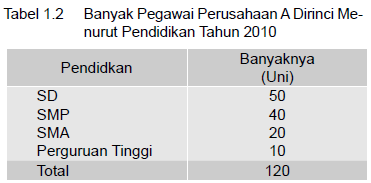 PENYAJIAN DATA DALAM BENTUK TABEL 
TABEL KLASIFIKASI TUNGGAL
TABEL KLASIFIKASI GANDA
TABEL KONTINGENSI.
TABEL FREKUENSI/DISTRIBUSI FREKUENSI.
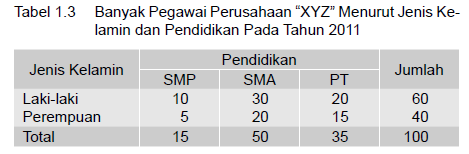 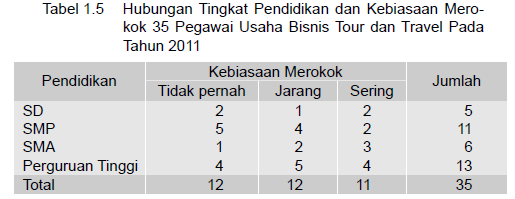 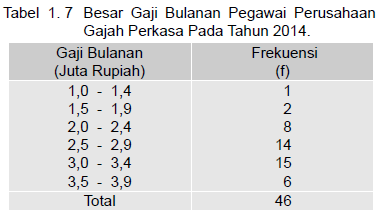 PENYAJIAN DATA STATISTIK
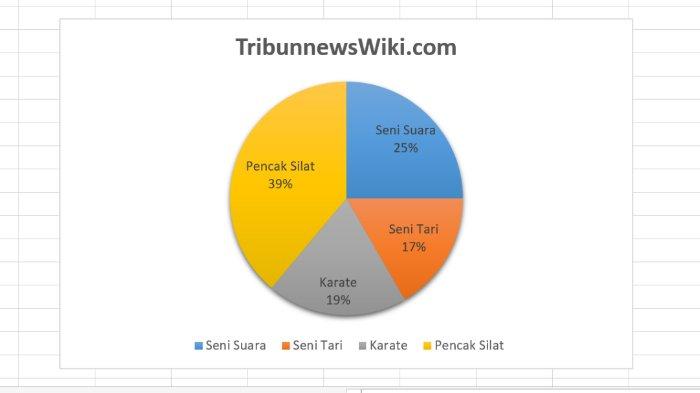 PENYAJIAN DATA DALAM BENTUK DIAGRAM
DIAGRAM BATANG (BAR CHAR)
DIAGRAM LAMBANG (PICTOGRAPH)
DIAGRAM LINGKARAN (PIE  CHART)
DIAGRAM GARIS (LINE CHART)
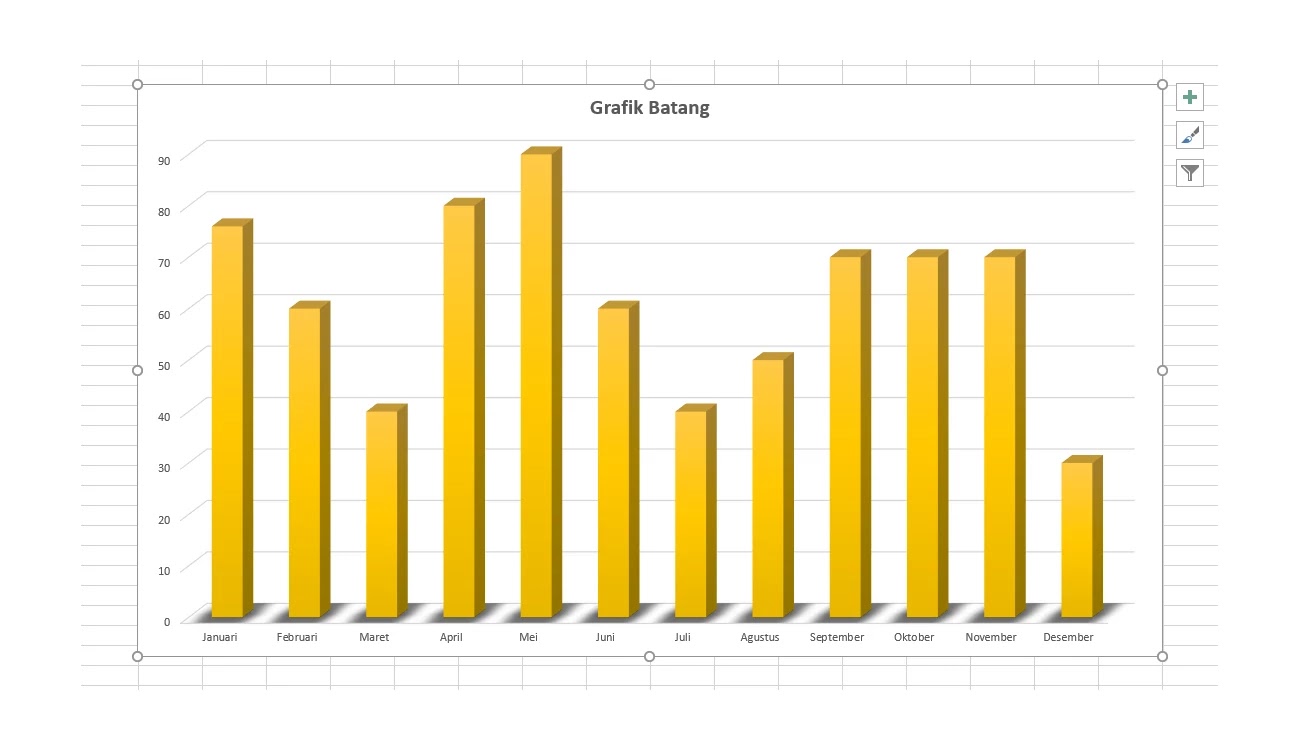 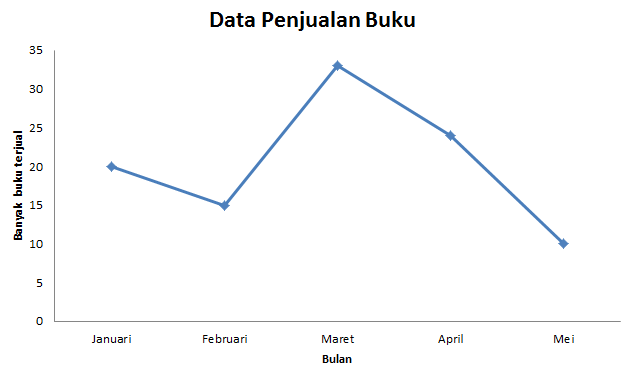 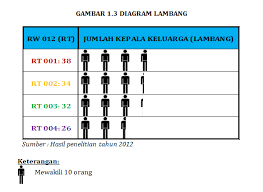 ANALISIS DATA
MEDIAN
RATA-RATA
PERCENTASE
MODUS
VARIAN – STANDAR DEVIASI
QUARTIL
PERSENTIL
DLL
MENDESKRIPSIKAN DATA
MENDESKRIPSIKAN DATA
JUMLAH DATA : 14
JUMLAH PEREMPUAN : 9
JUMLAH LAKI-LAKI : 5
MENDESKRIPSIKAN DATA
MENDESKRIPSIKAN DATA